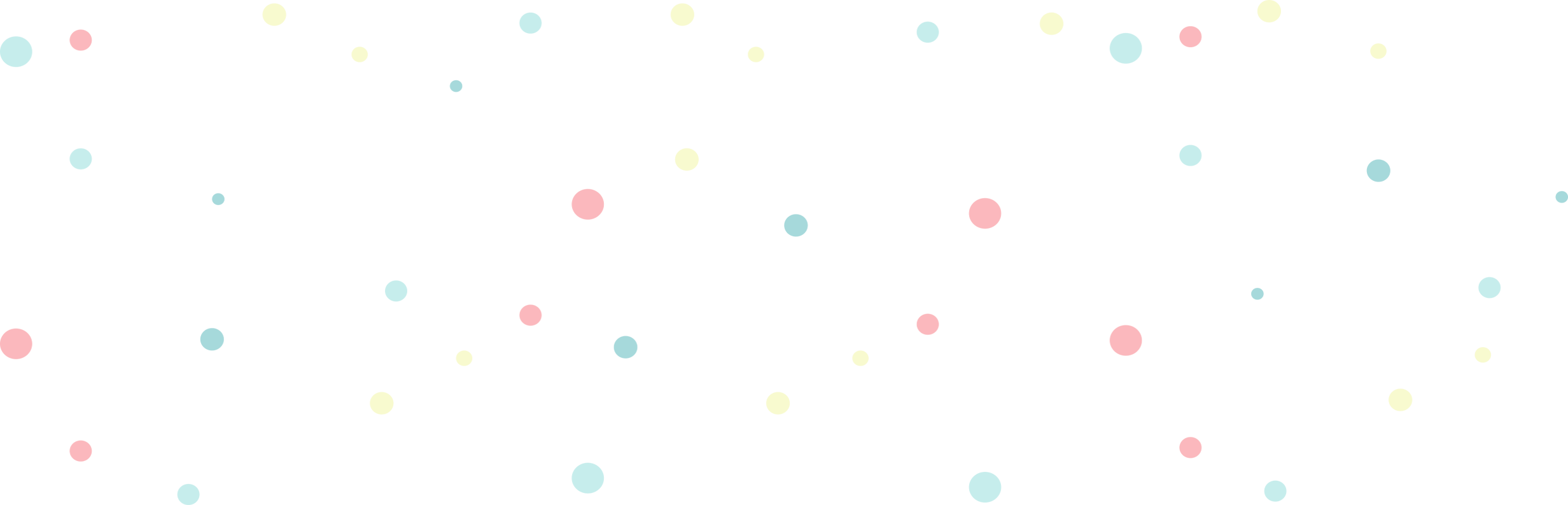 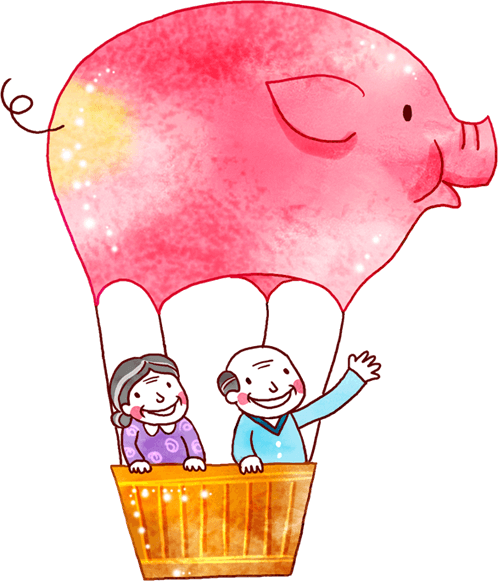 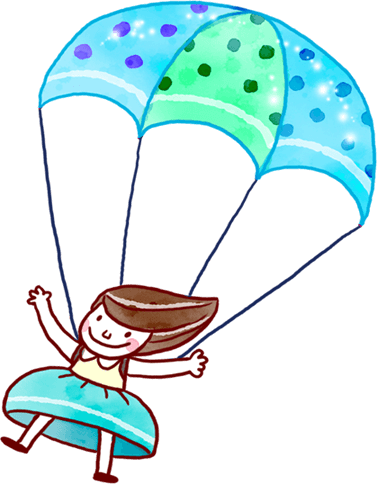 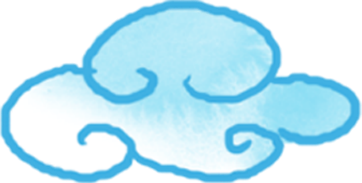 Chào mừng các em đến với môn Tiếng Việt
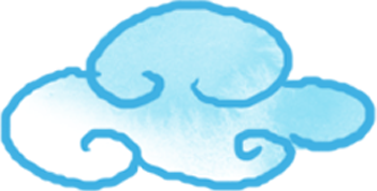 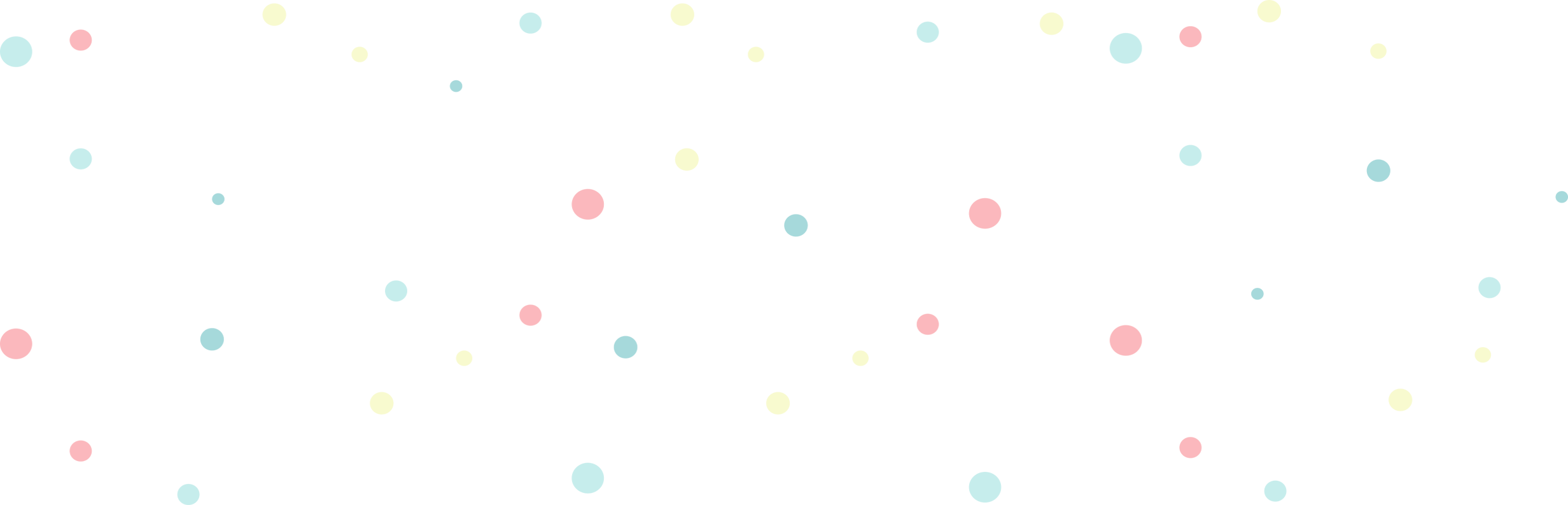 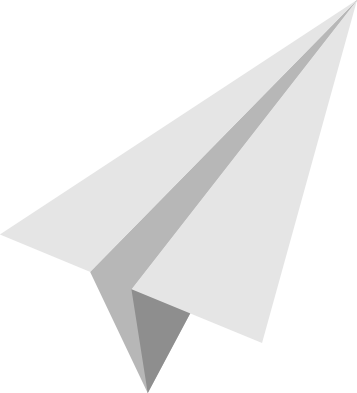 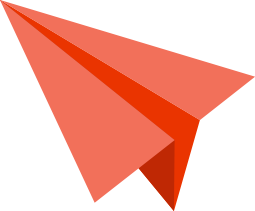 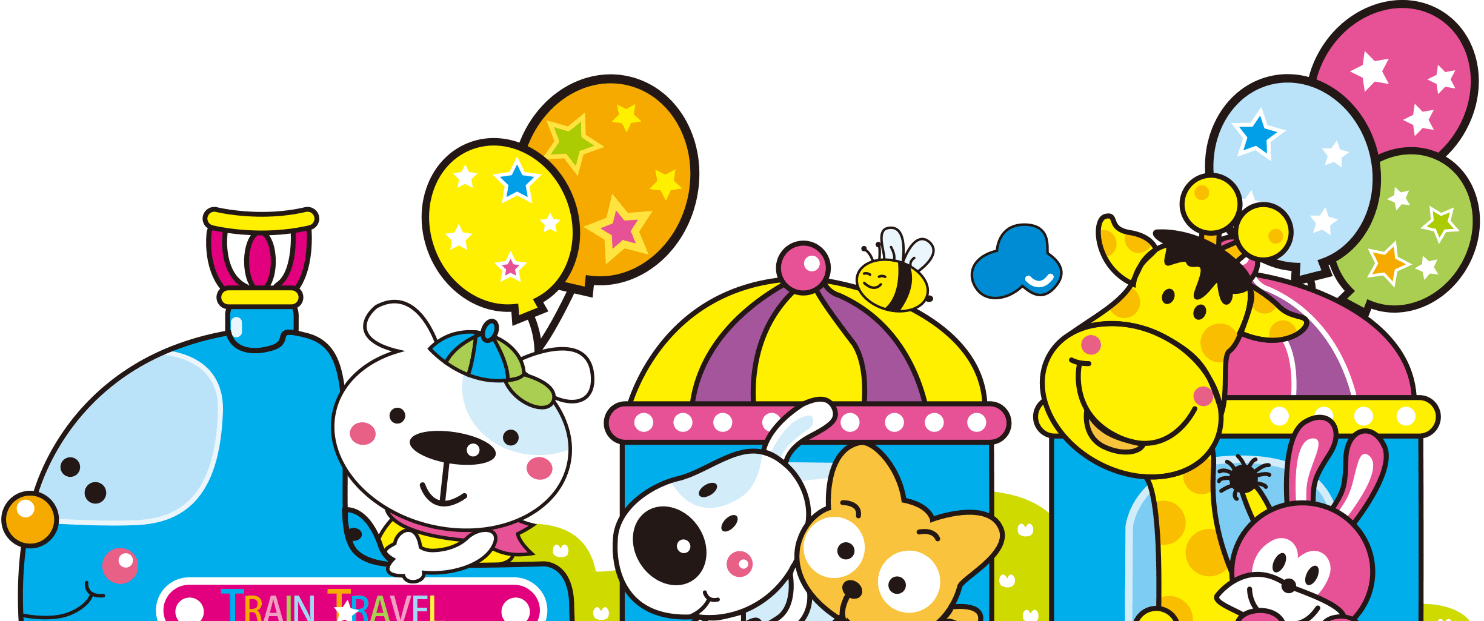 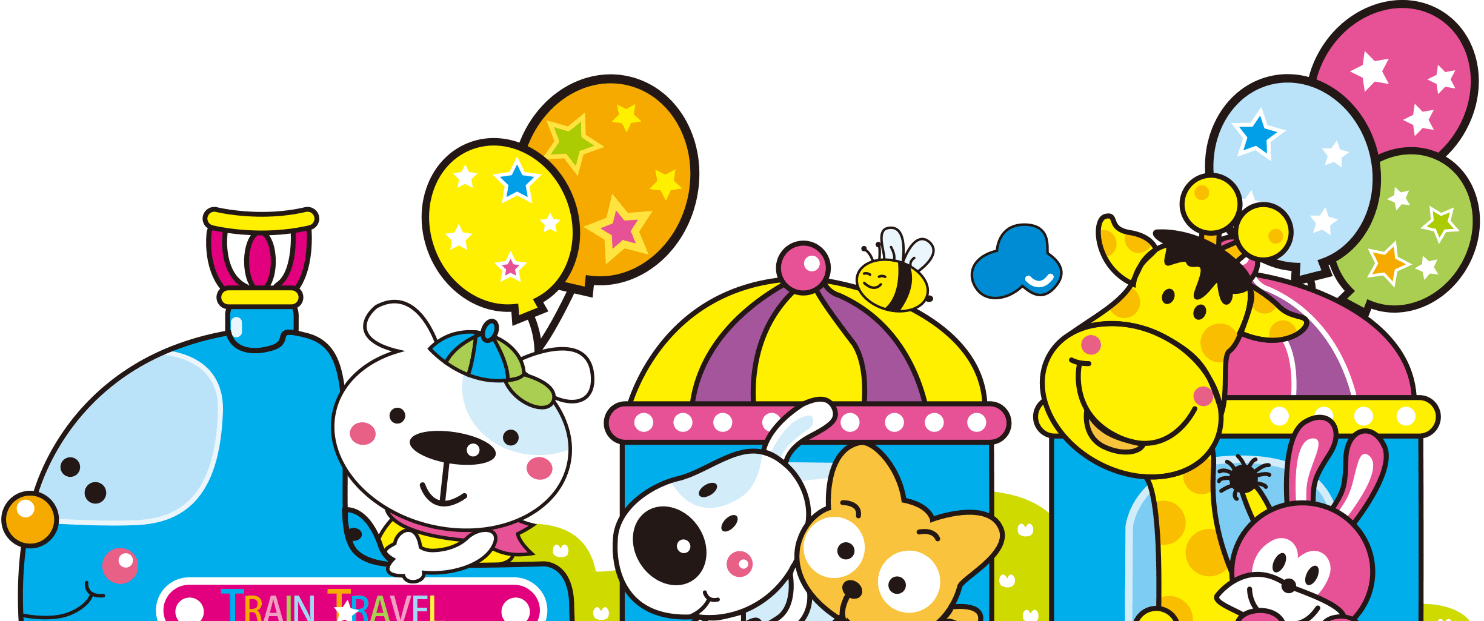 Bài 81: Ôn tập
Ghép các chữ đứng liền nhau (thêm dấu thanh) để tạo tên các loài vật được minh họa ở dưới.
BÀI 1
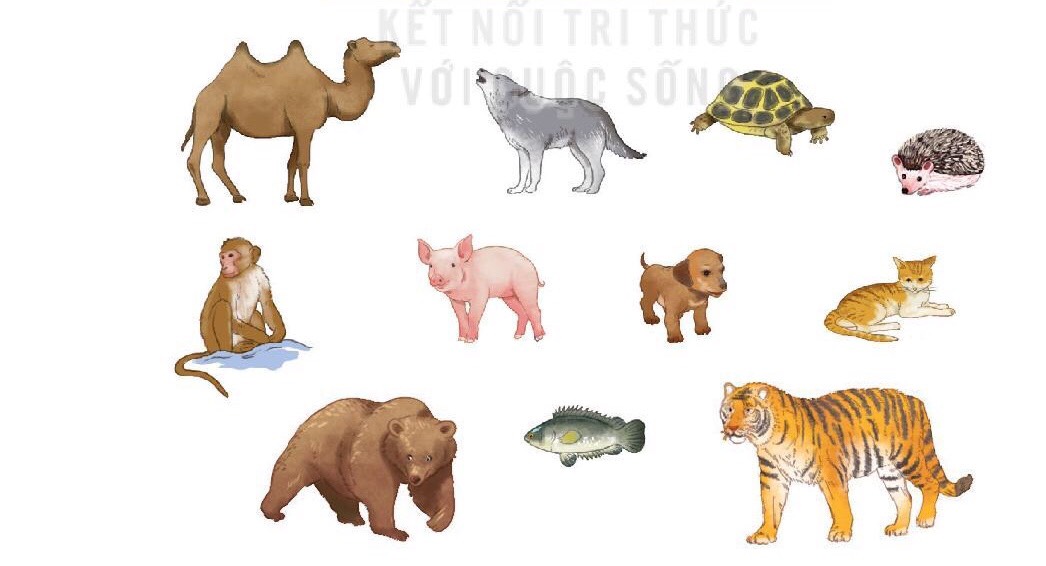 [Speaker Notes: Đọc]
BÀI 1
Ghép các chữ đứng liền nhau (thêm dấu thanh) để tạo tên các loài vật được minh họa ở dưới.
sói
lạc đà
khỉ
hổ
mèo
gấu
chó
rùa
lợn
cá
[Speaker Notes: Đọc]
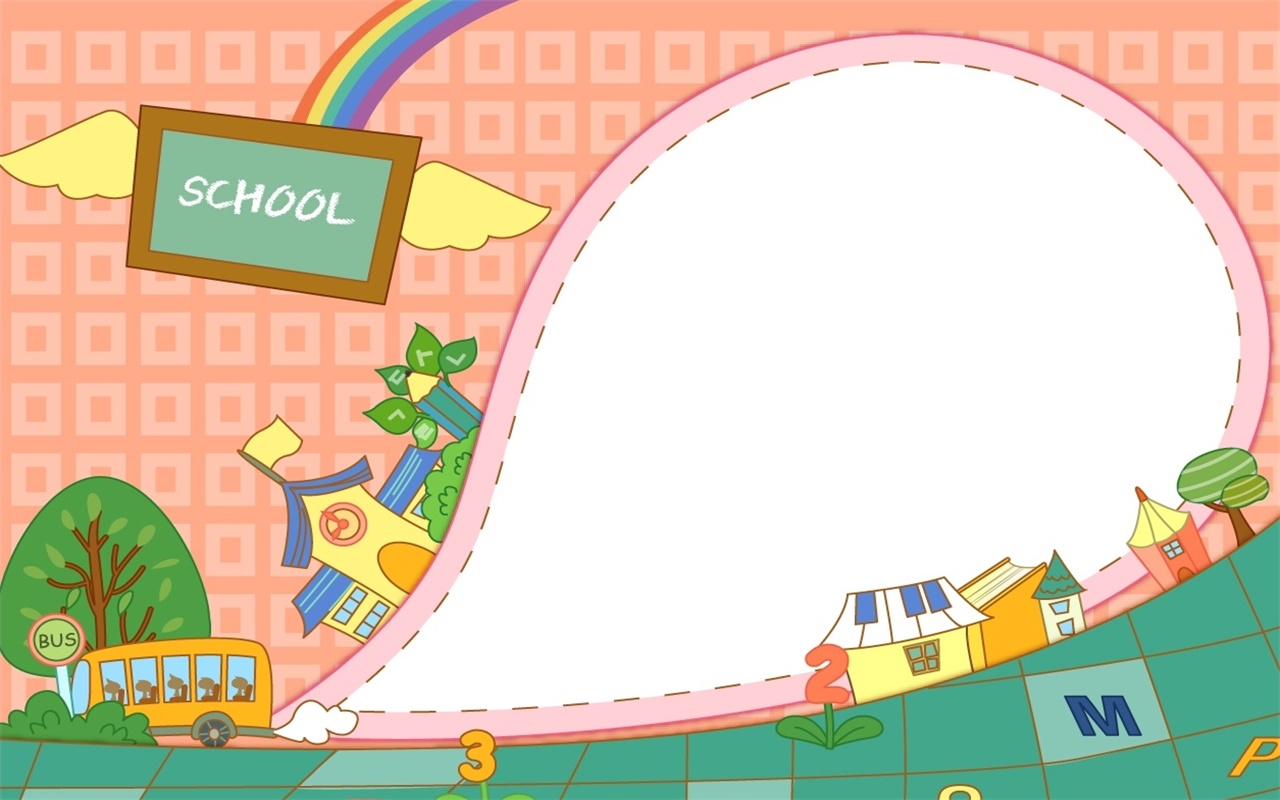 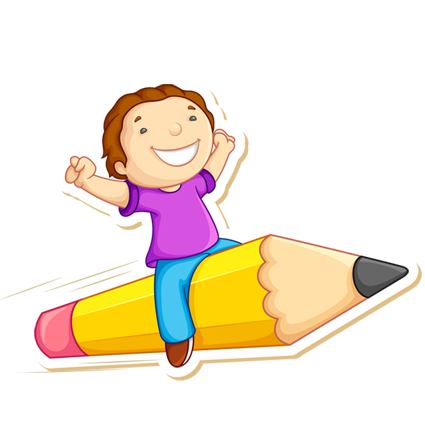 THƯ GIÃN
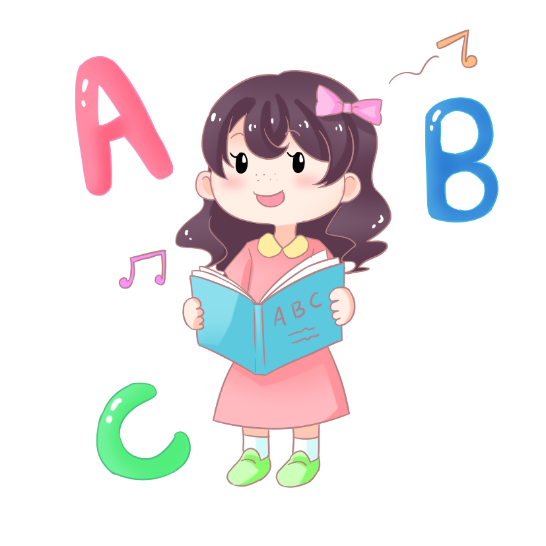 BÀI 2:
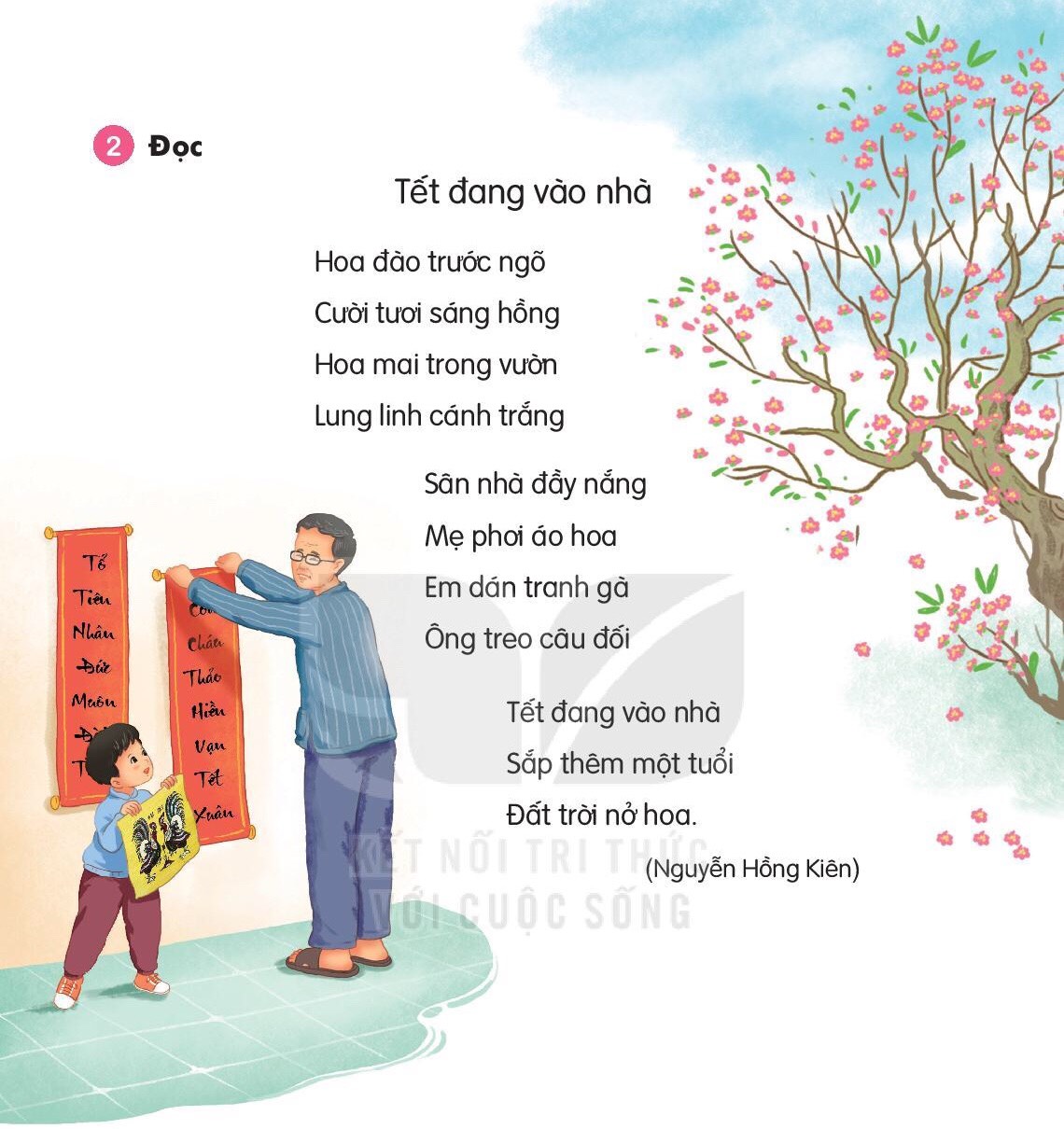 Tết đang vào nhà
ĐỌC
Hoa đào trước ngõ
Cười tươi sáng hồng
Hoa mai trong vườn
Lung linh cánh trắng
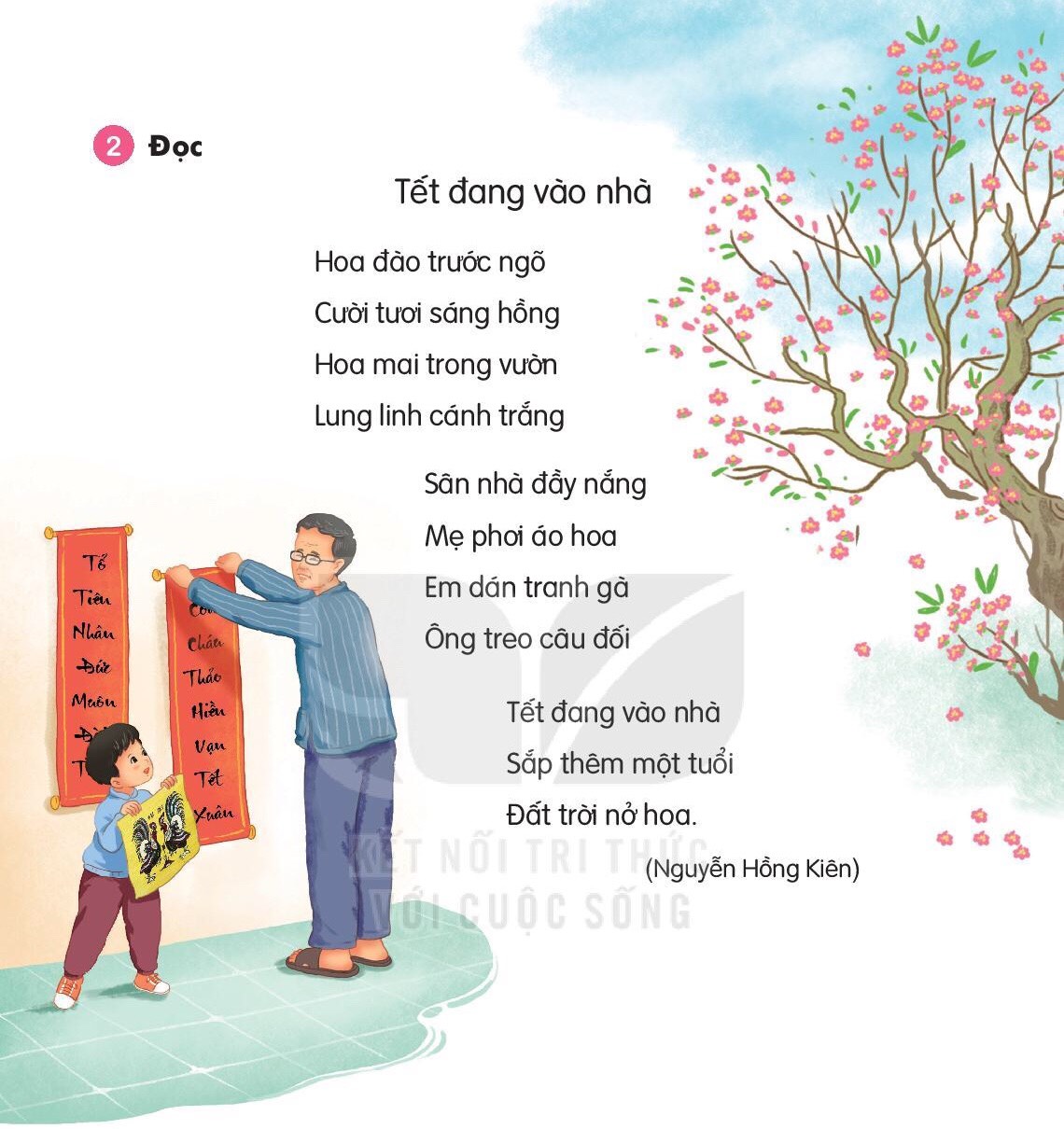 Sân nhà đầy nắng
Mẹ phơi áo hoa
Em dán tranh gà
Ông treo câu đối
Tết đang vào nhà
Sắp thêm một tuổi
Đất trời nở hoa.
[Speaker Notes: Đọc]
BÀI 3:
Tiếng có vần ơi:
phơi, trời
Tiếng có vần ao:
vào, đào, áo
Tiếng có vần ăng:
trắng, nắng
[Speaker Notes: Đọc]
BÀI 2:
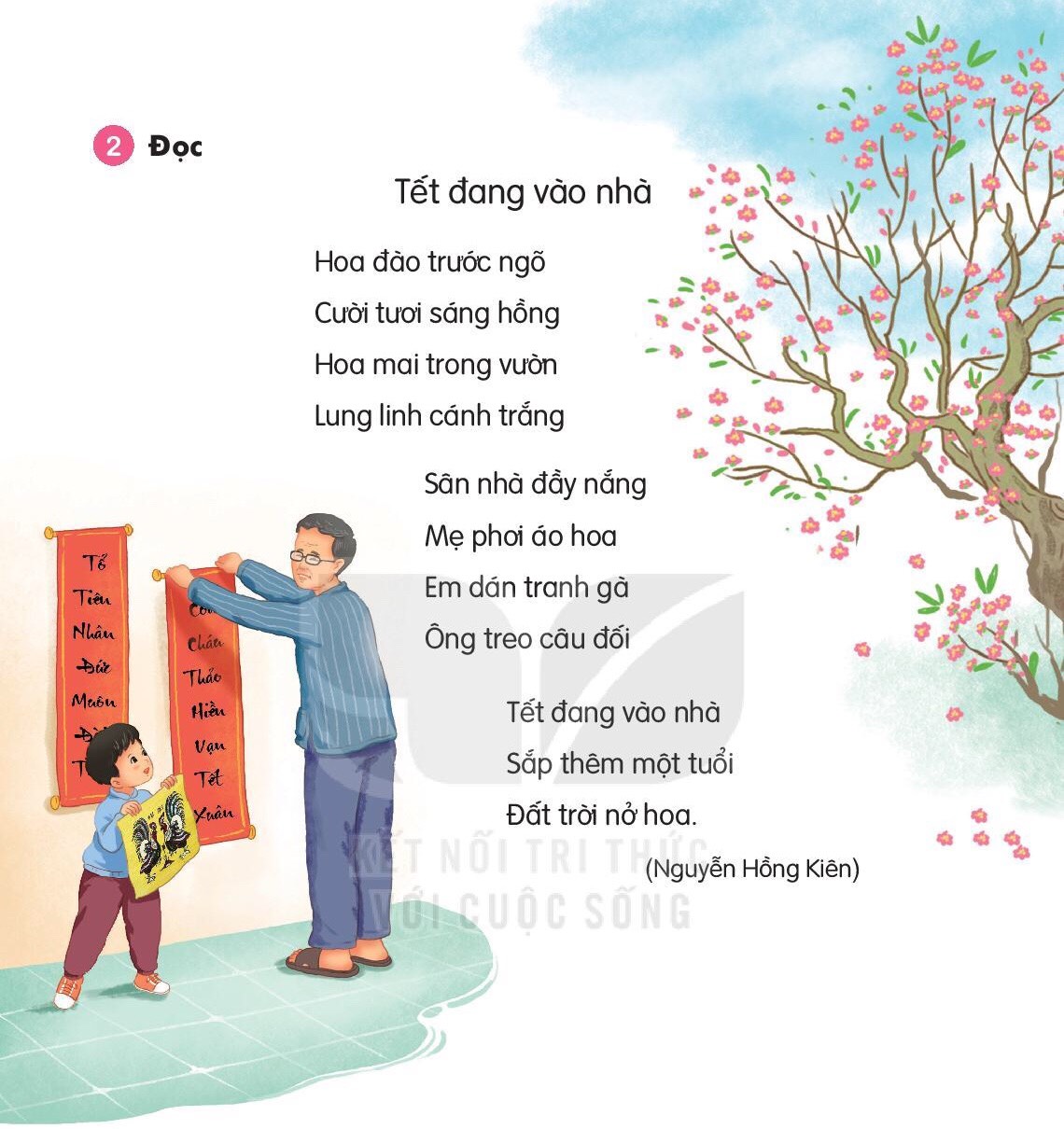 Tết đang vào nhà
ĐỌC
Hoa đào trước ngõ
Cười tươi sáng hồng
Hoa mai trong vườn
Lung linh cánh trắng
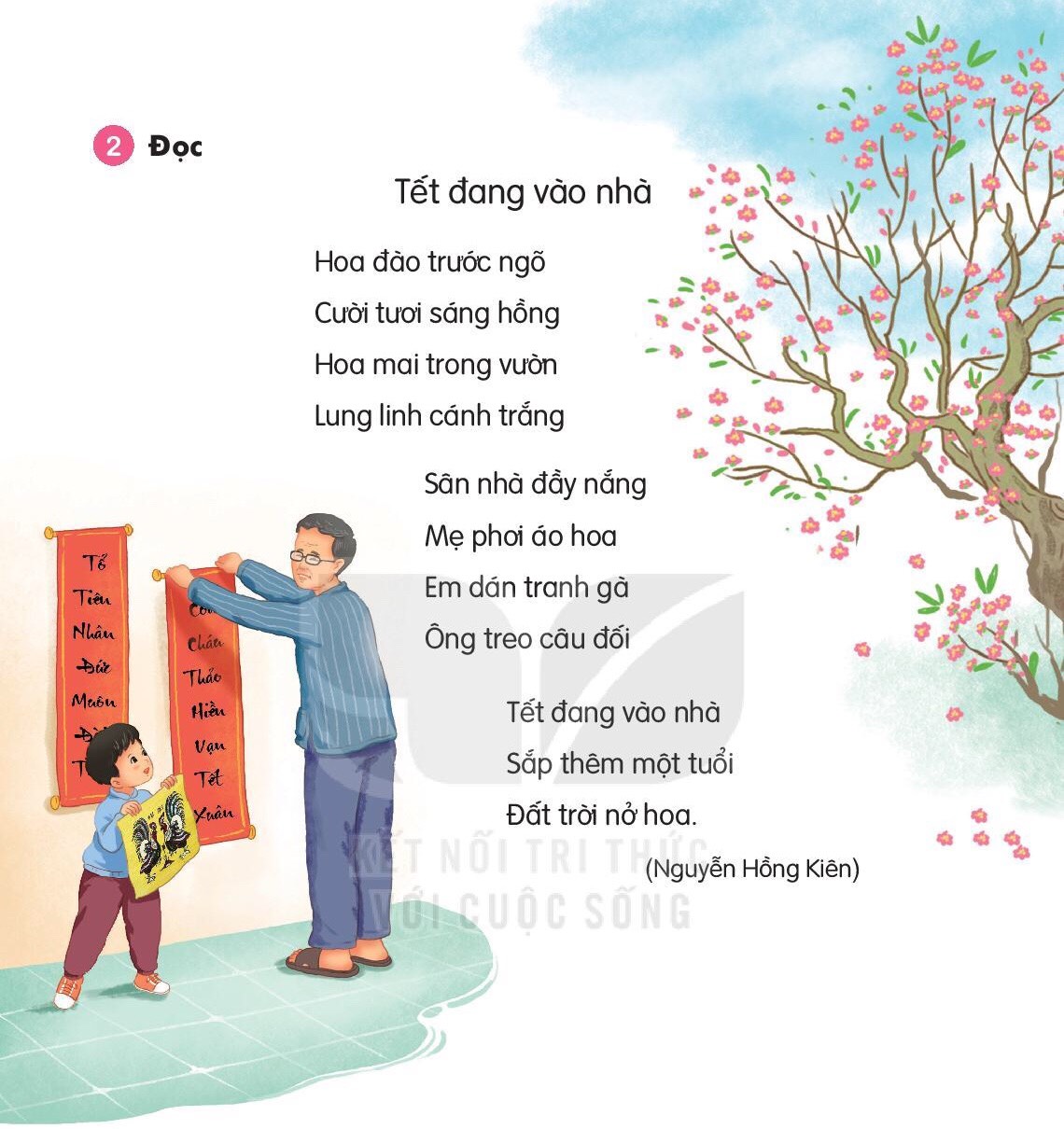 Sân nhà đầy nắng
Mẹ phơi áo hoa
Em dán tranh gà
Ông treo câu đối
Tết đang vào nhà
Sắp thêm một tuổi
Đất trời nở hoa.
[Speaker Notes: Đọc]
CHIA SẺ
1. Loài hoa nào được nói tới trong bài thơ?
2. Tìm những từ ngữ miêu tả vẻ đẹp của loài hoa đó. Gia đình bạn nhỏ làm gì để chuẩn bị đón Tết?
3. Còn gia đình em thường làm gì để chuẩn bị đón Tết?
4. Em có thích Tết không? Vì sao em thích Tết?
BÀI 2:
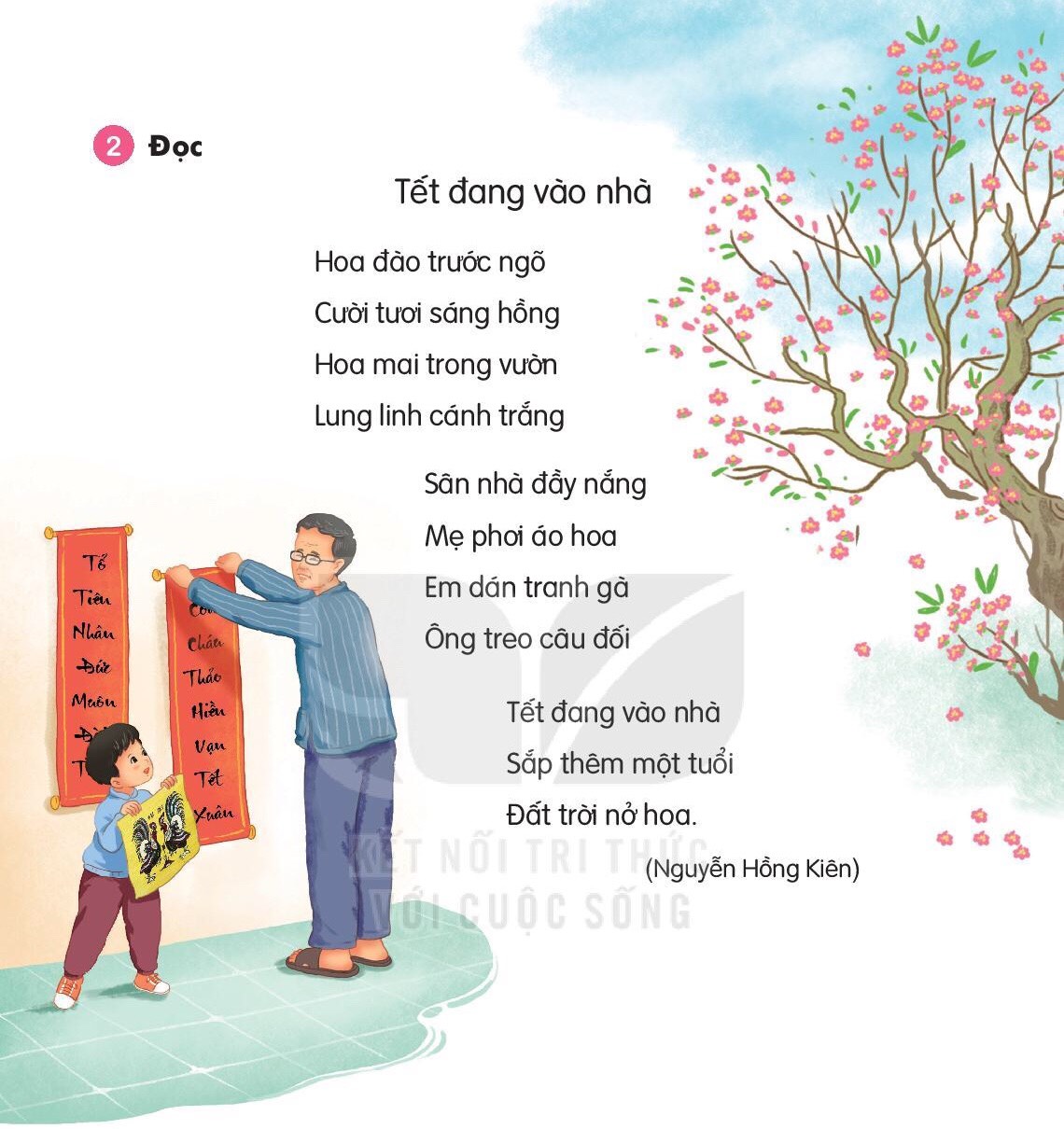 Tết đang vào nhà
ĐỌC
Hoa đào trước ngõ
Cười tươi sáng hồng
Hoa mai trong vườn
Lung linh cánh trắng
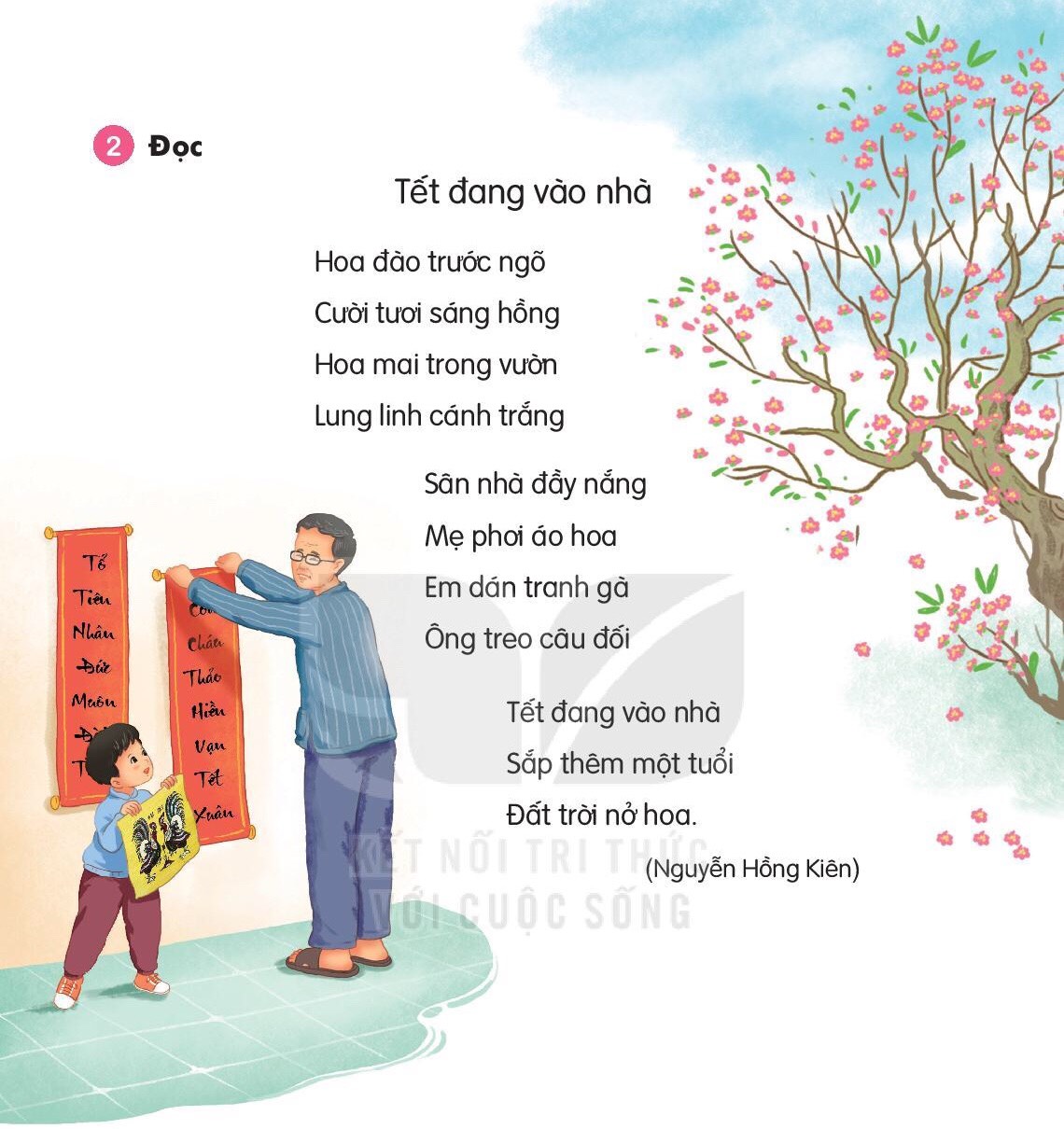 Sân nhà đầy nắng
Mẹ phơi áo hoa
Em dán tranh gà
Ông treo câu đối
Tết đang vào nhà
Sắp thêm một tuổi
Đất trời nở hoa.
[Speaker Notes: Đọc]
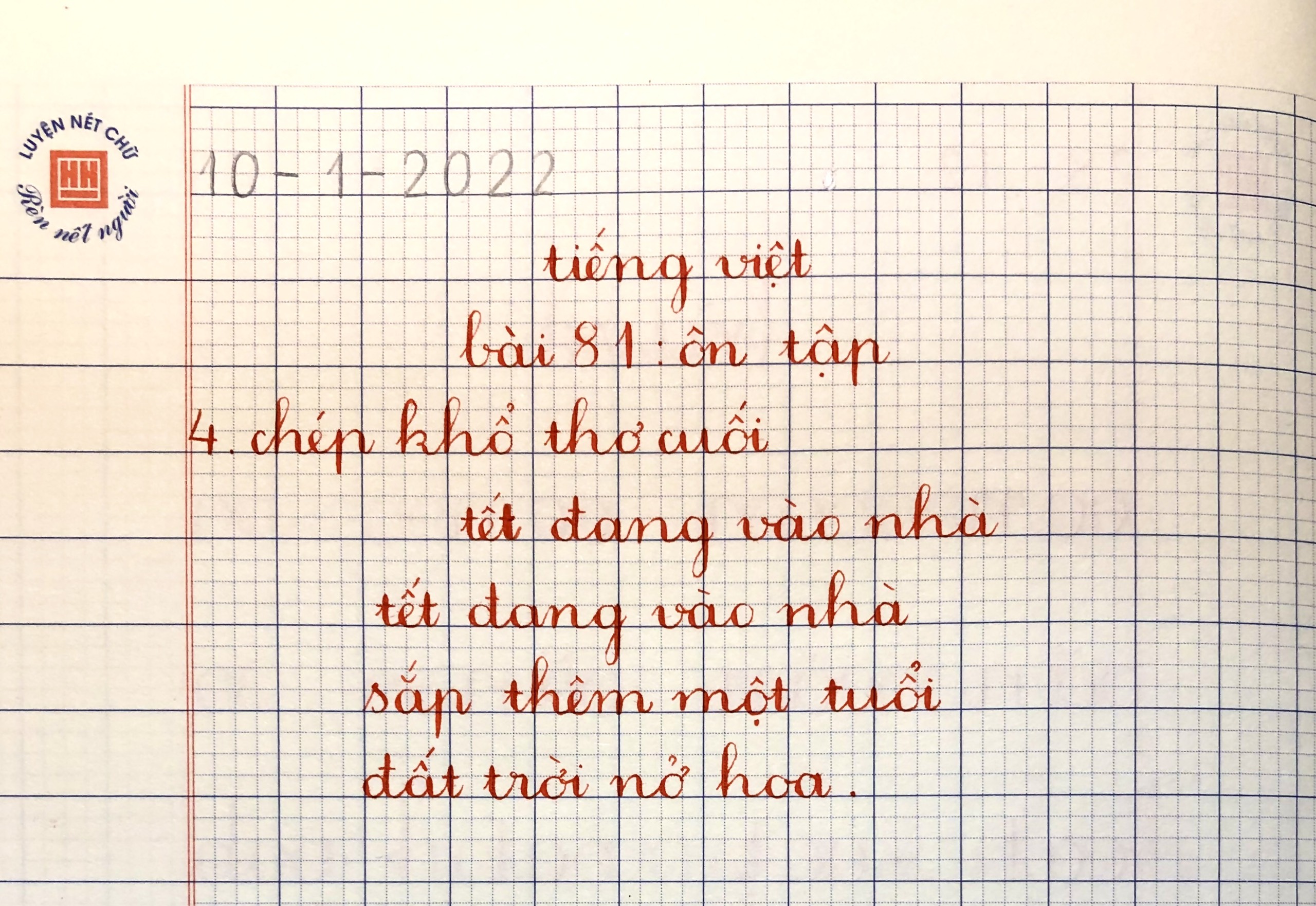 [Speaker Notes: Đọc]
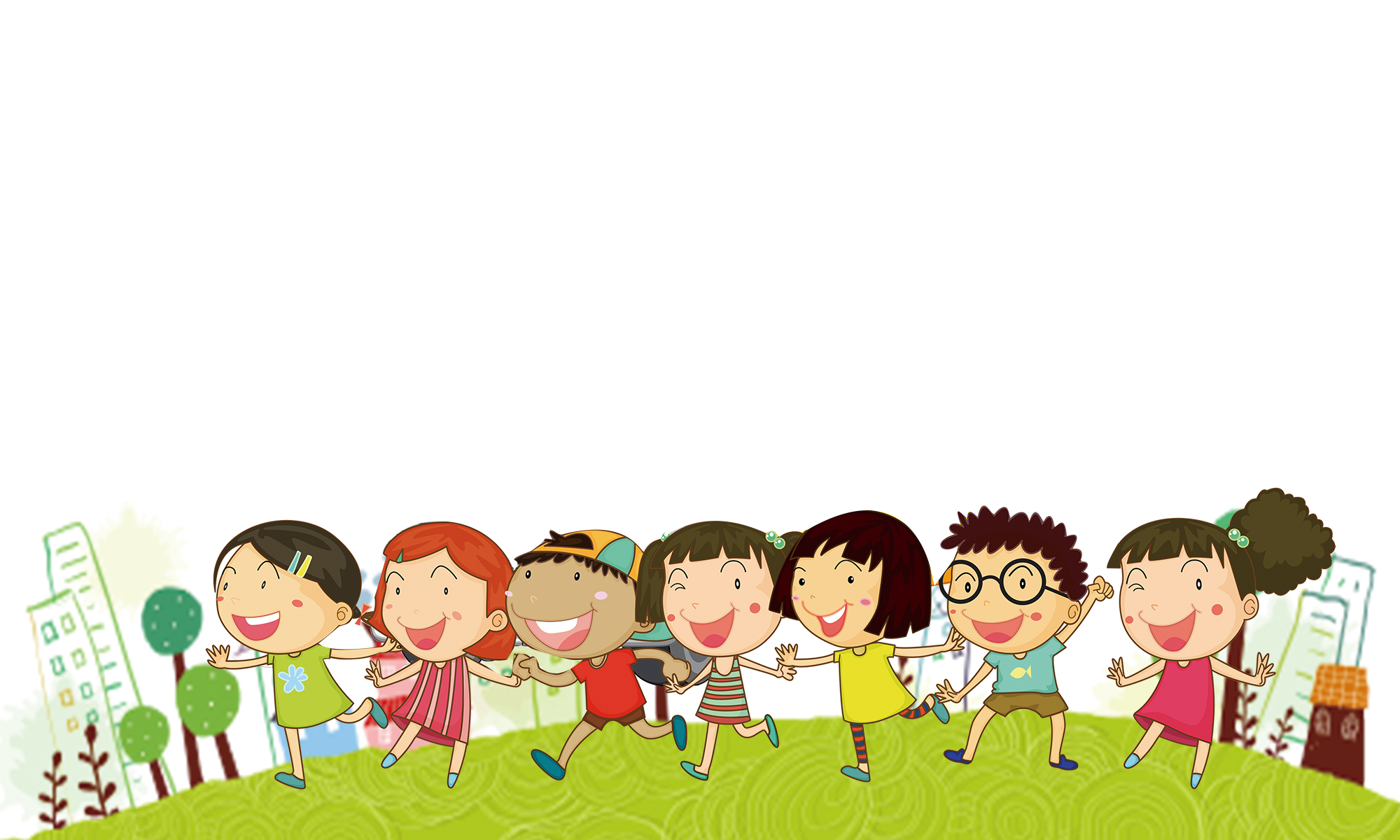 CỦNG CỐ BÀI HỌC